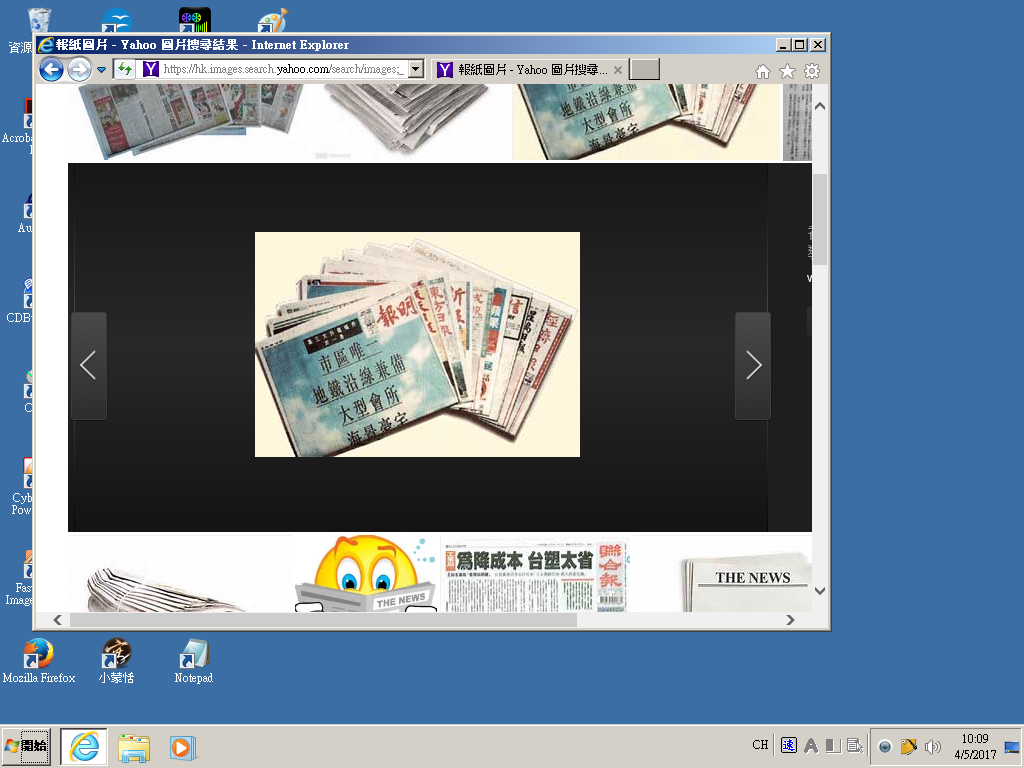 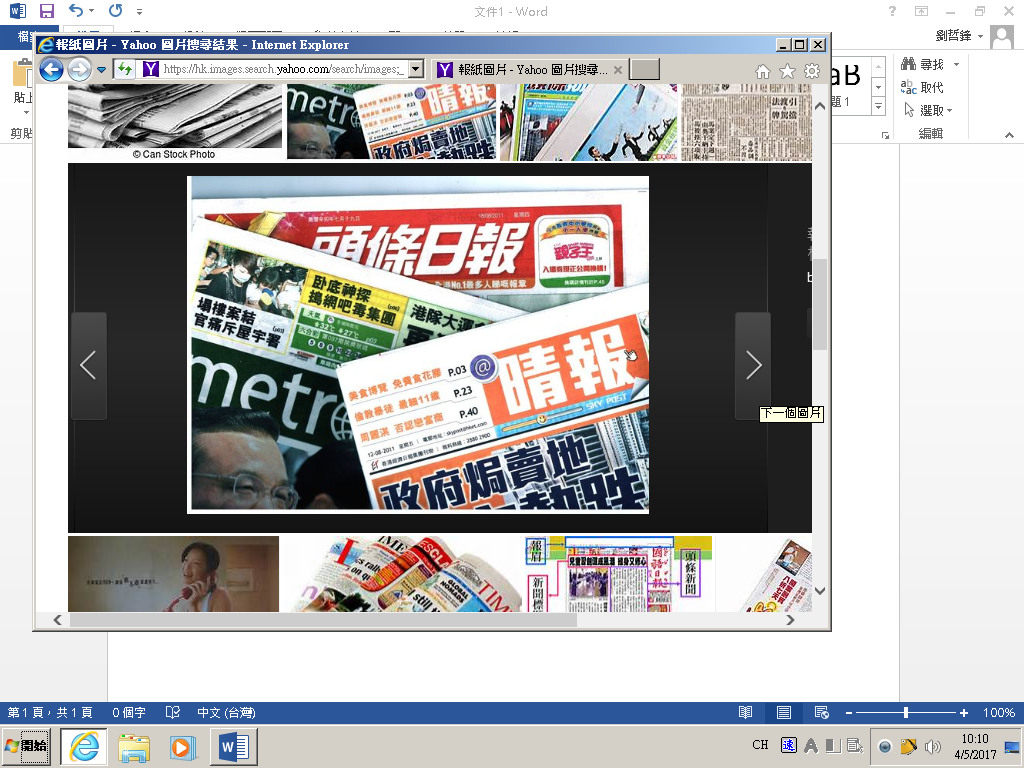 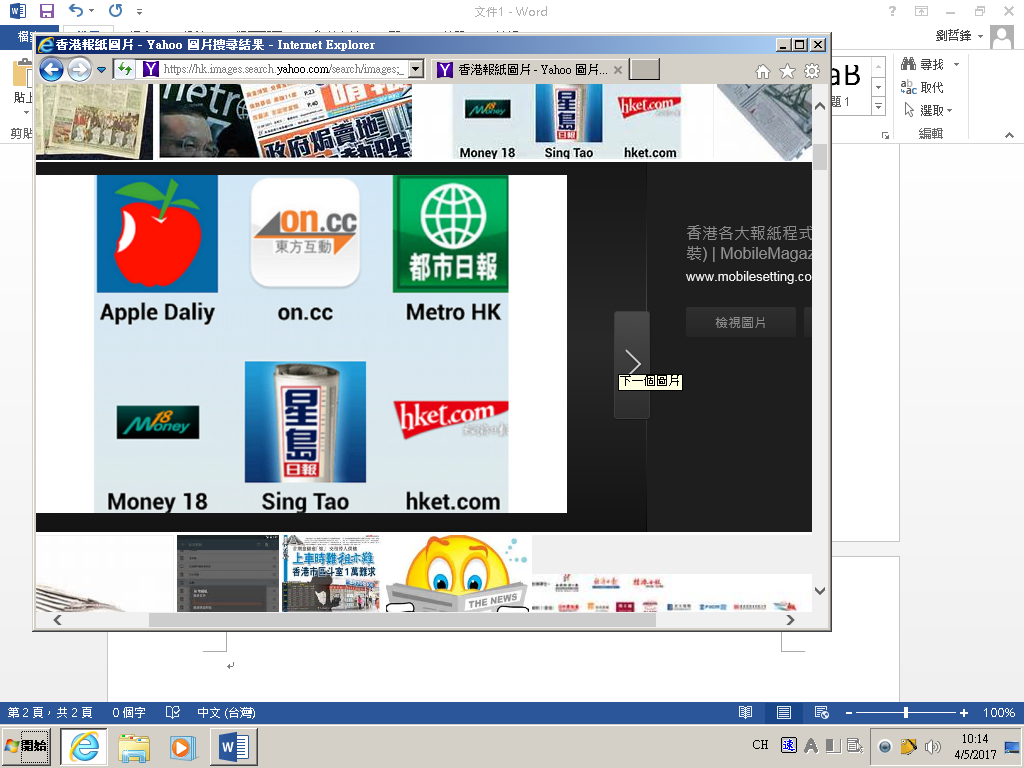 通識社論
及
專題篇章閱讀
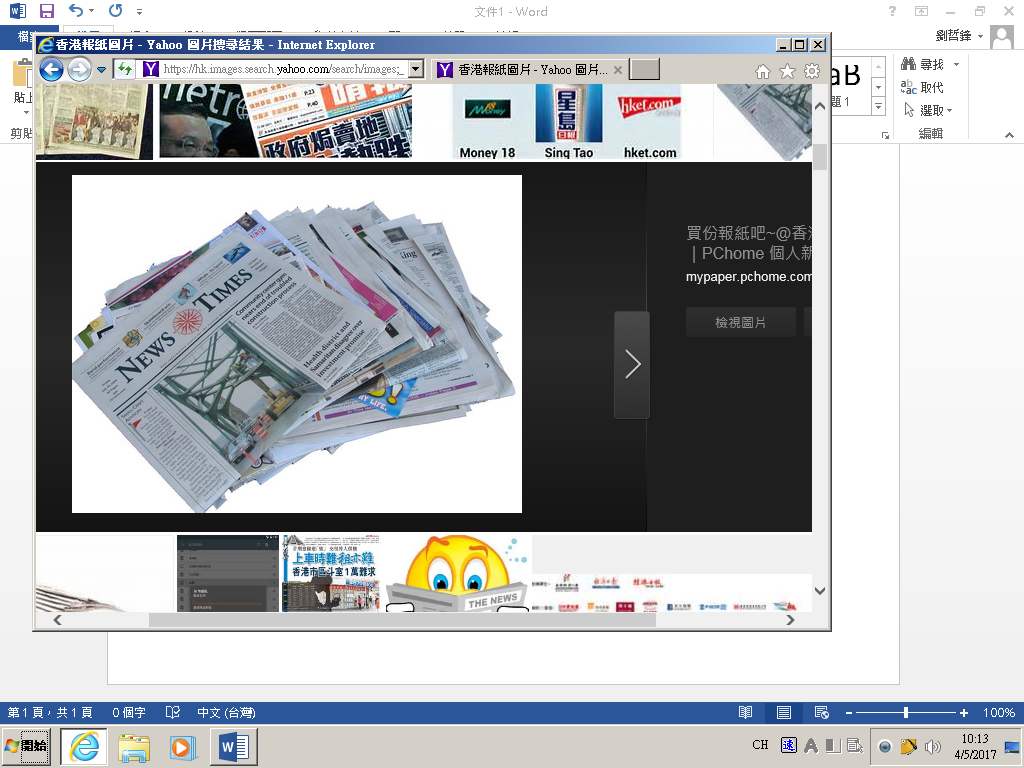 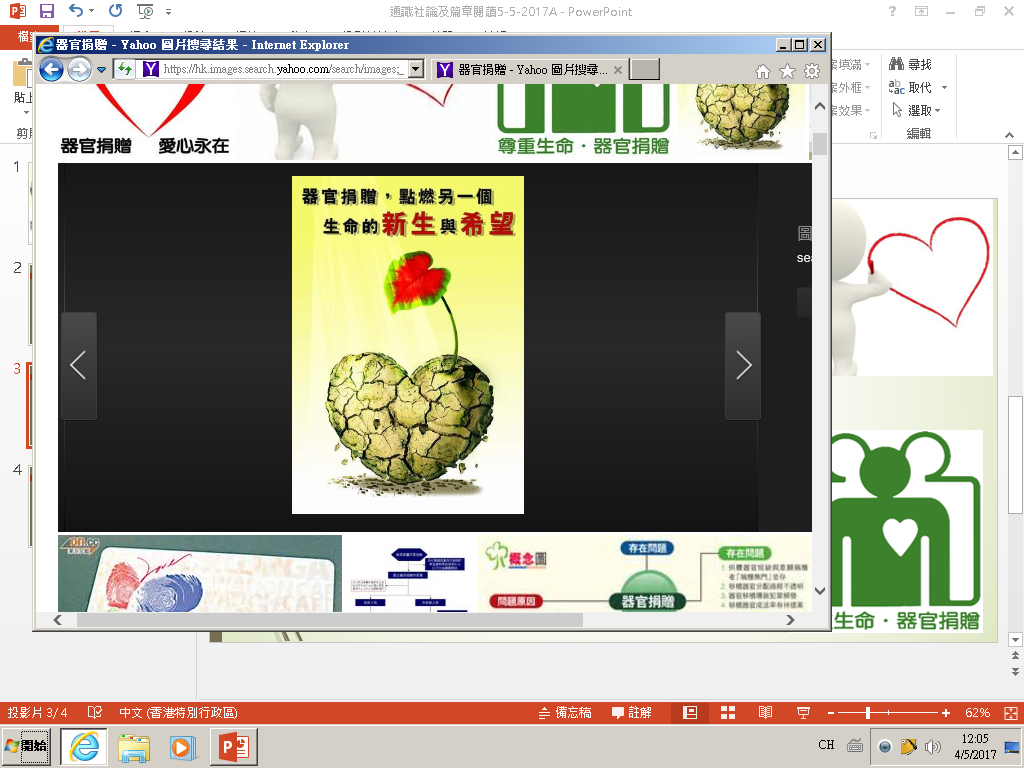 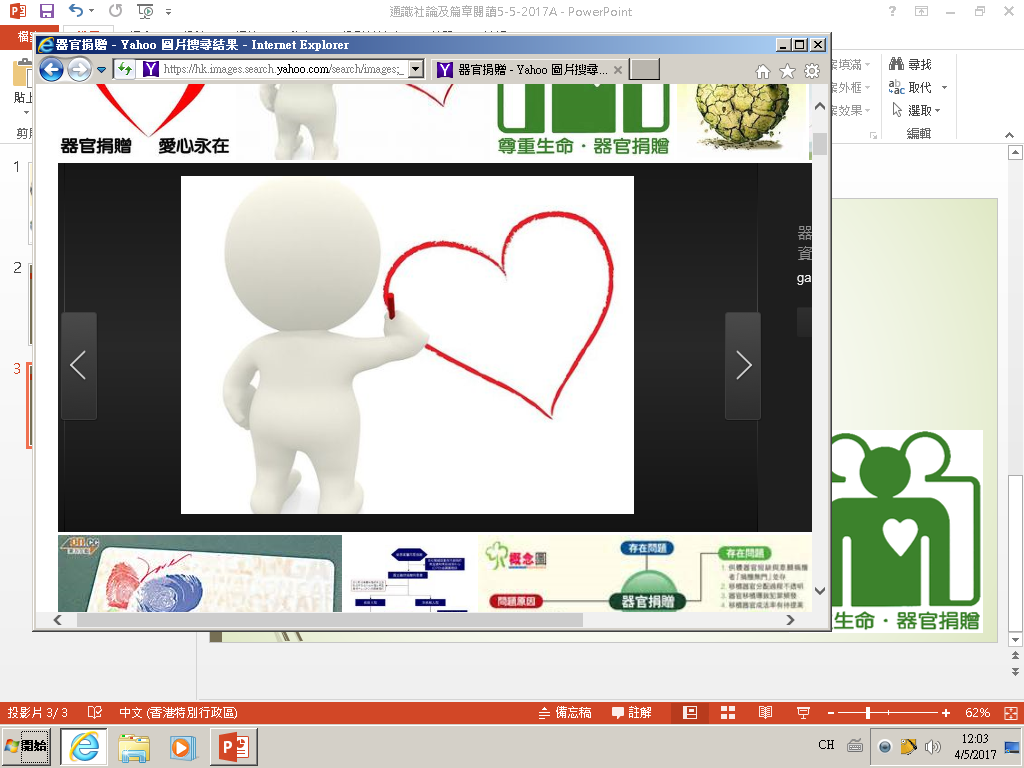 器官捐贈
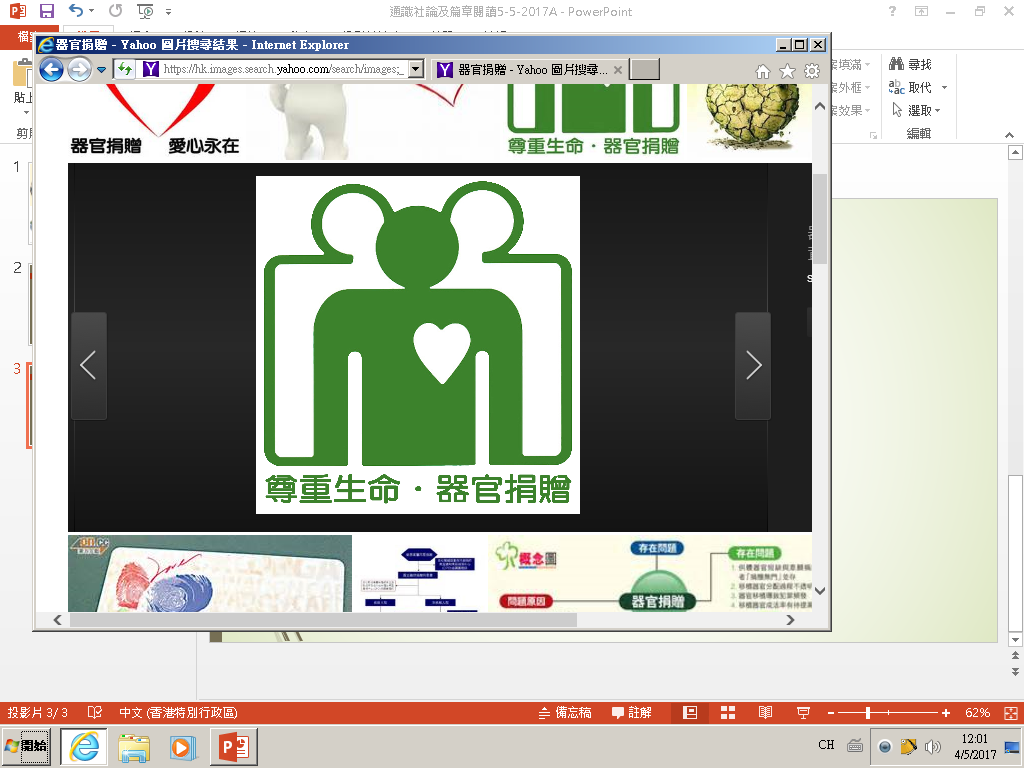 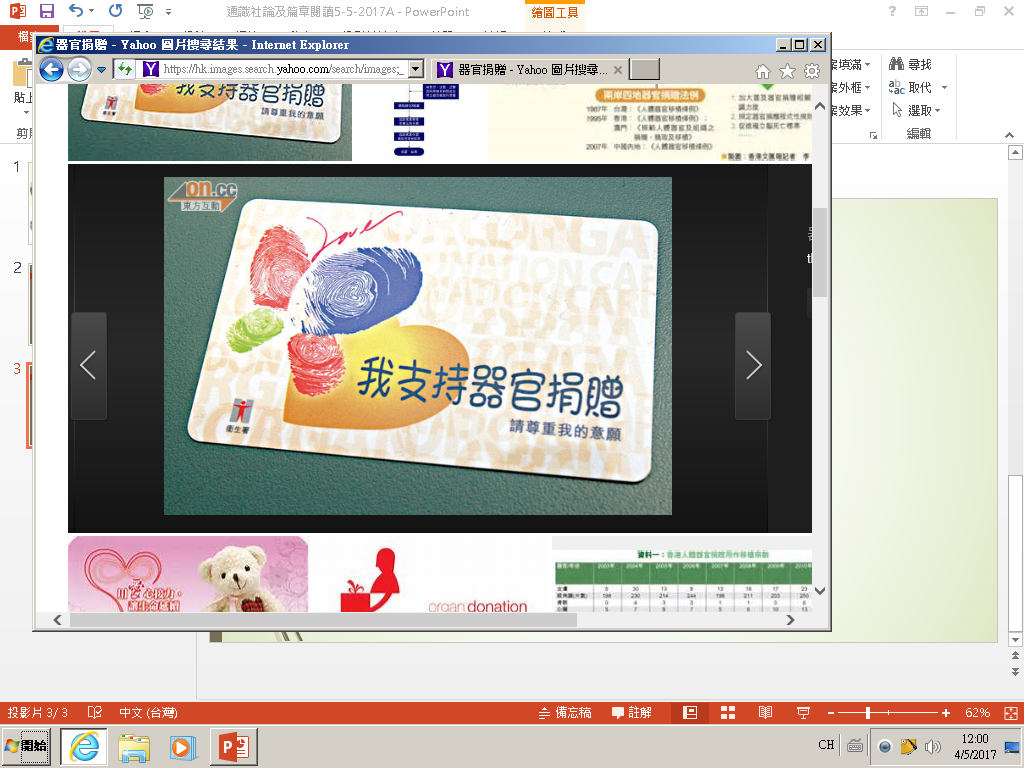 短片：
https://www.youtube.com/watch?v=Fk5pa3VZz18
(2分04秒)
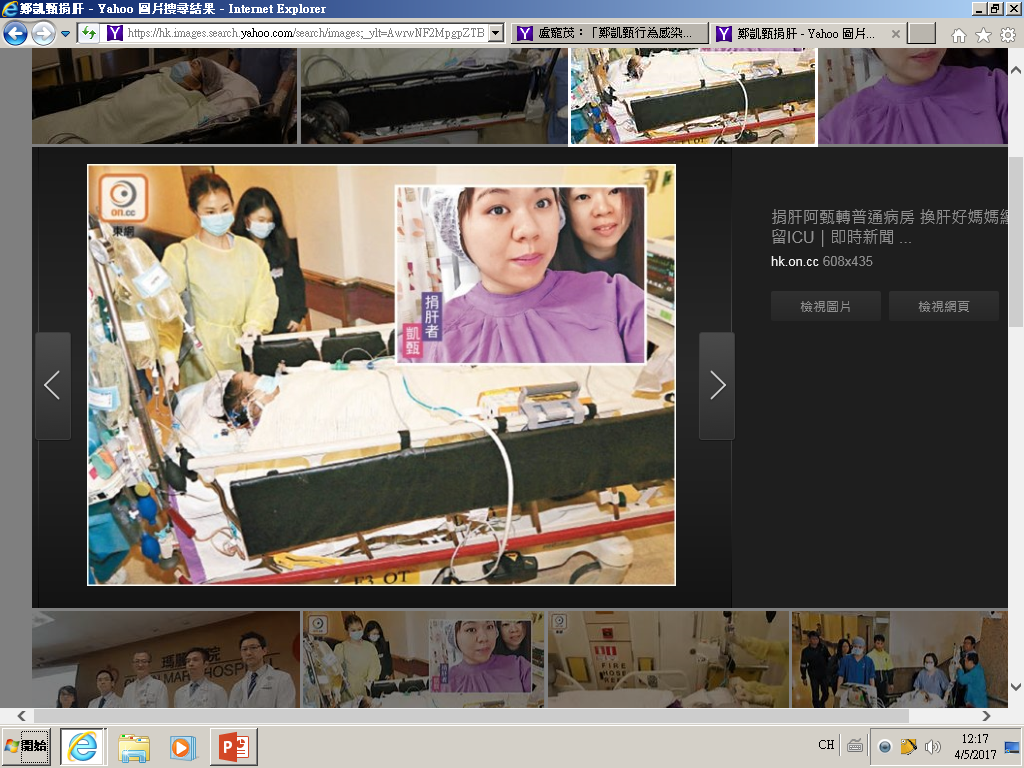 26歲女文員鄭凱甄無私捐肝救好媽媽
短片：
https://www.youtube.com/watch?v=GY_0DVw3q5k
(2015年的數據)
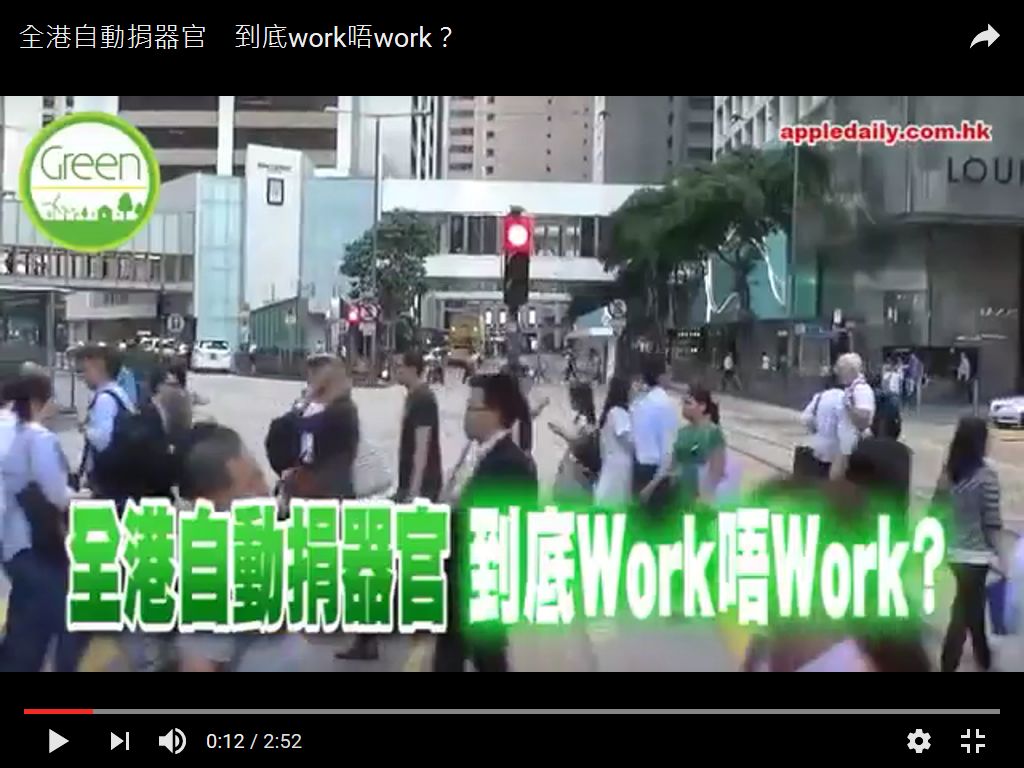 篇章閱讀：
好媽媽再移植屍肝 最快今甦醒【節錄】
西班牙器官捐贈比例創全球最高紀錄
專欄社論——僵硬制度阻大愛彰顯